Hope in the heart and money in the pocket
Rohan Samarajiva

Yangon, 27 July 2014
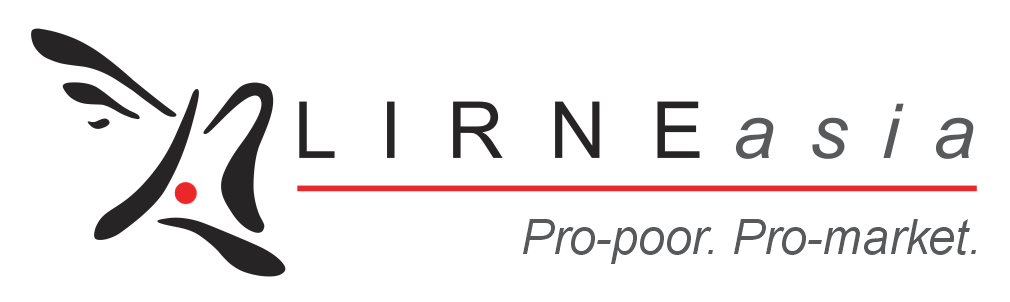 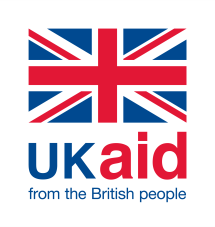 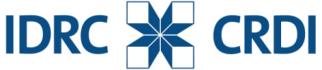 This work was carried out with the aid of a grant from the International Development Research Centre, Canada and the Department for International Development UK..
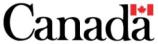 First some facts . . .
What my interns have found from the public “international” and national record
Please correct
If you need the sources, can provide
In all cases, Myanmar is placed in context of peer countries (again, you may wish to change the comparators for your own purposes)
2
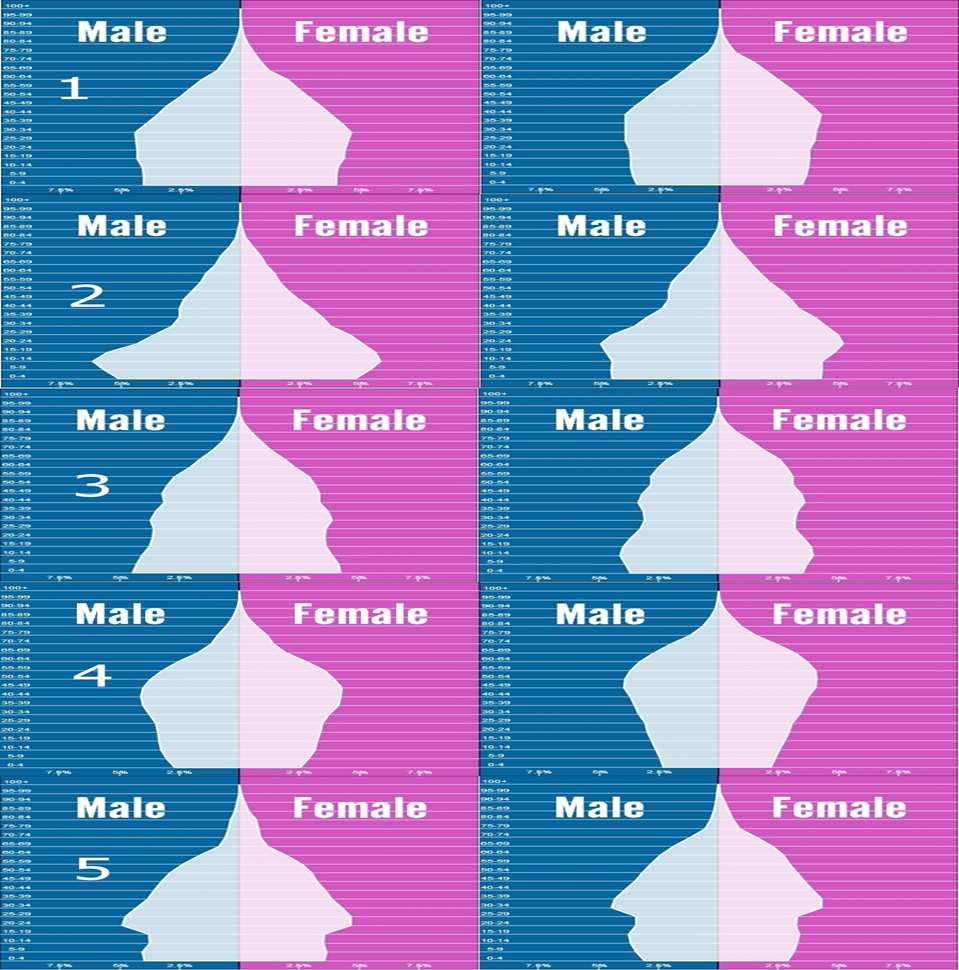 MM
NP
LK
TH
VN
3
2015
2025
4
Then discussion
6
Money . . . Hope . .
Make money/save money
Income (building new businesses, growing existing businesses, jobs)
Selected . . . .
OR
More efficient delivery of government services
Selected . . . .
7
White-collar, service-sector jobs
Software?
Possible niche: all things mobile
Challenges: finding export markets
Business process outsourcing/management?
8
Making other service industries more efficient?
Tourism?
Logistics?
Transit ports to bypass Malacca
9
Manufacturing
Of ICT hardware?
Other?
Apparel?
10
Agriculture
Connecting small holders to export supply chains
Using ICTs for extension
Reputation systems
Traceability
11
E government: Delivering services to the people
Voice is part of the answer:  
Government call center
Govt entity 1
Govt entity 2
Govt entity n
Web Interface 1
Web Interface 2
Web Interface n
CALL CENTER
Citizens |  Industry  |  IGOs  |  Diaspora  |  CSOs
Not web OR voice, but web AND voice; supplemented by common access centers for specialized functions & special groups
Even in smartphone
rich New York City, 
50,000 calls are made 
every day.
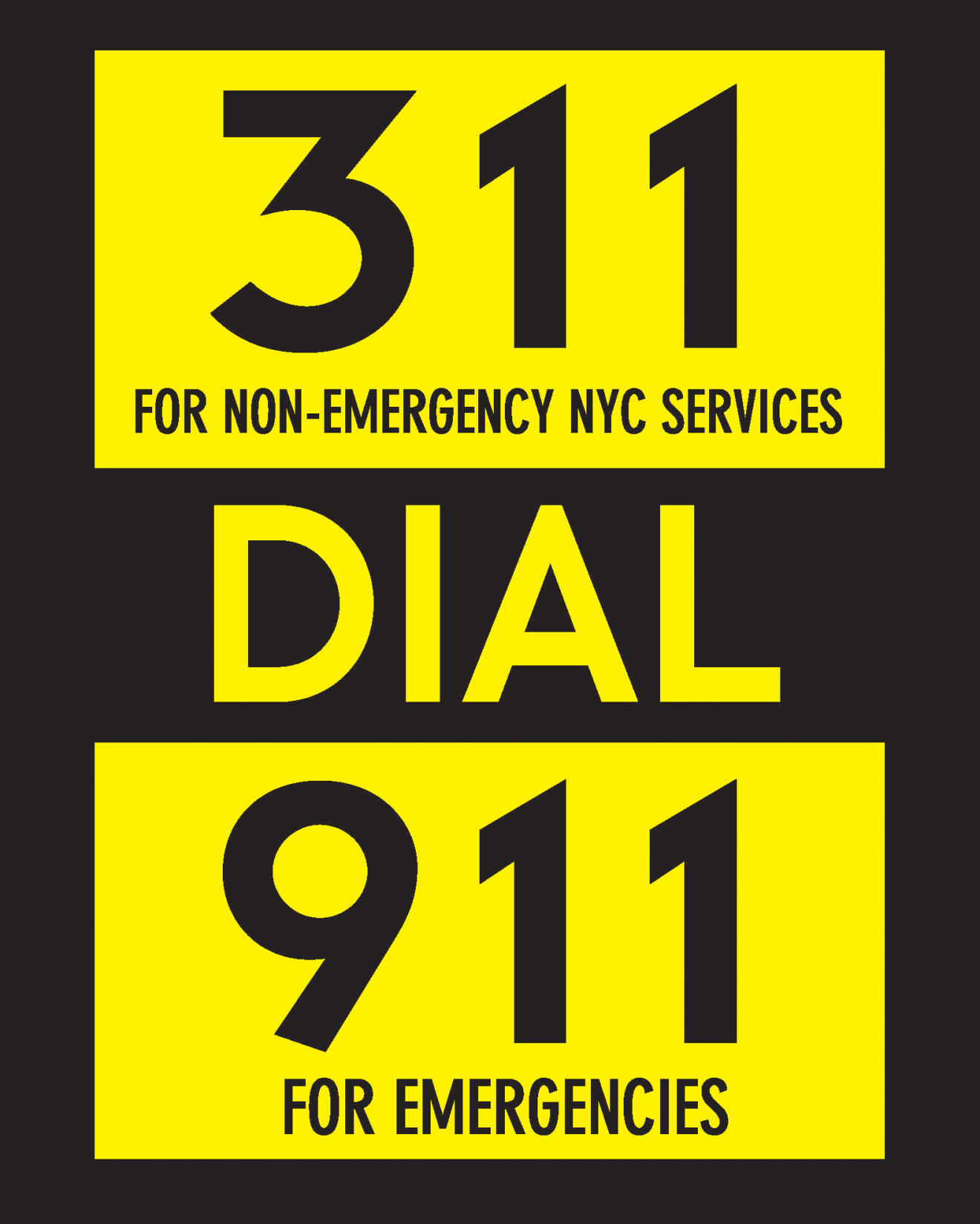 New York City 311 Call Center
USD 46 million a year to operate 
(because of high NYC salaries)
306 full-time operators, handling 
an average of 90 calls per shift
More than 50,000 calls a day on 
average
3600 pieces of information 
retrieved from database
Preparing the database is the 
Most important activity; part of 
reengineering government
“No door is wrong” except for 911 
(but even here calls will be redirected)
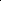 What calls to New York City 311 are about through the day
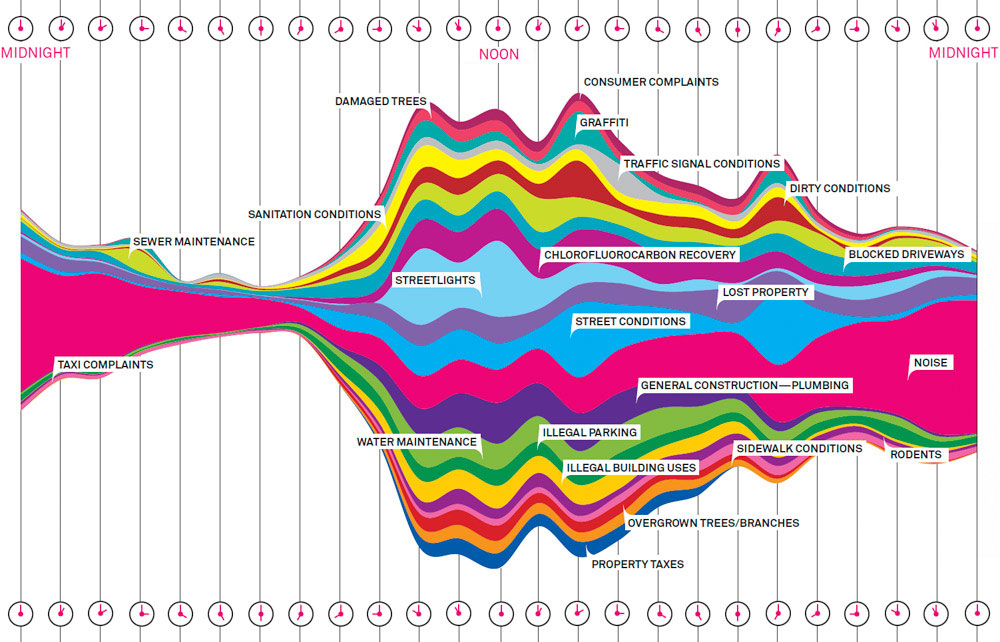 Big data from call centers (& web inquiries) can help improve services
Can serve as diagnostics to identify geographical areas with problems and also particular services
Can drive resource allocations
Can also provide geo-spatial clues to identify problems and solutions